19 February 2021
Further expansion
LO: To expand more complicated brackets.
Expanding brackets then simplifying
When expressions containing more than two terms are multiplied together, we can still use the distributive law.
Expand and simplify
(3x + 2) (x2 – 4x + 1)
3x3
- 12x2
+ 3x
3x multiplied by each term in the second brackets
- 8x
+ 2x2
+ 2
2 multiplied by each term in the second brackets
3x3
- 10x2
+ 2
- 5x
Collecting like terms
Expanding brackets then simplifying
(x + 4)3
= (x + 4) (x + 4) (x + 4)
Simplify
= (x + 4) (x + 4)2
x2
+ 8x
+ 16
= (x + 4)
(                 )
Expanding the perfect square
x3
+ 8x2
+ 16x
x multiplied by each term in the second brackets
+ 4x2
+ 32x
+ 64
4 multiplied by each term in the second brackets
+ 12x2
+ 48x
+ 64
x3
Collecting like terms
Expanding brackets then simplifying
x(x + 3) (x + 5)
Simplify
x multiplied by each term in the first brackets
(x2
+ 3x)
(x + 5)
x3
+ 5x2
x2 multiplied by each term in the second brackets
+ 3x2
+ 15x
3x multiplied by each term in the second brackets
x3
+ 8x2
+ 15x
Collecting like terms
Find the Volume of a cuboid
Volume of a cuboid
We can find the volume of a cuboid by multiplying the area of the base by the height.
The area of the base
= (x – 3)(x + 2)
So,
the area of the base
x
= x2 – x – 6
= x(x2 – x – 6)
x + 2
= x3 – x2 – 6x
x - 3
Thank you for using resources from
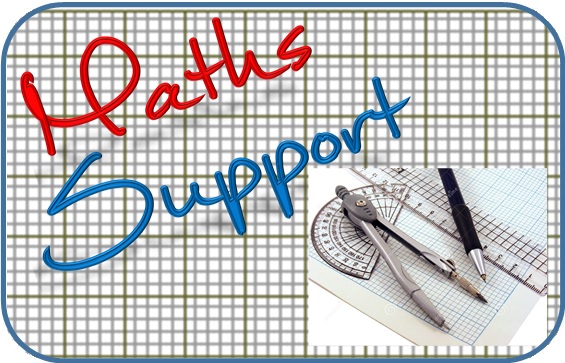 For more resources visit our website
https://www.mathssupport.org
If you have a special request, drop us an email
info@mathssupport.org
Get 20% off in your next purchase from our website, just use this code when checkout: MSUPPORT_20